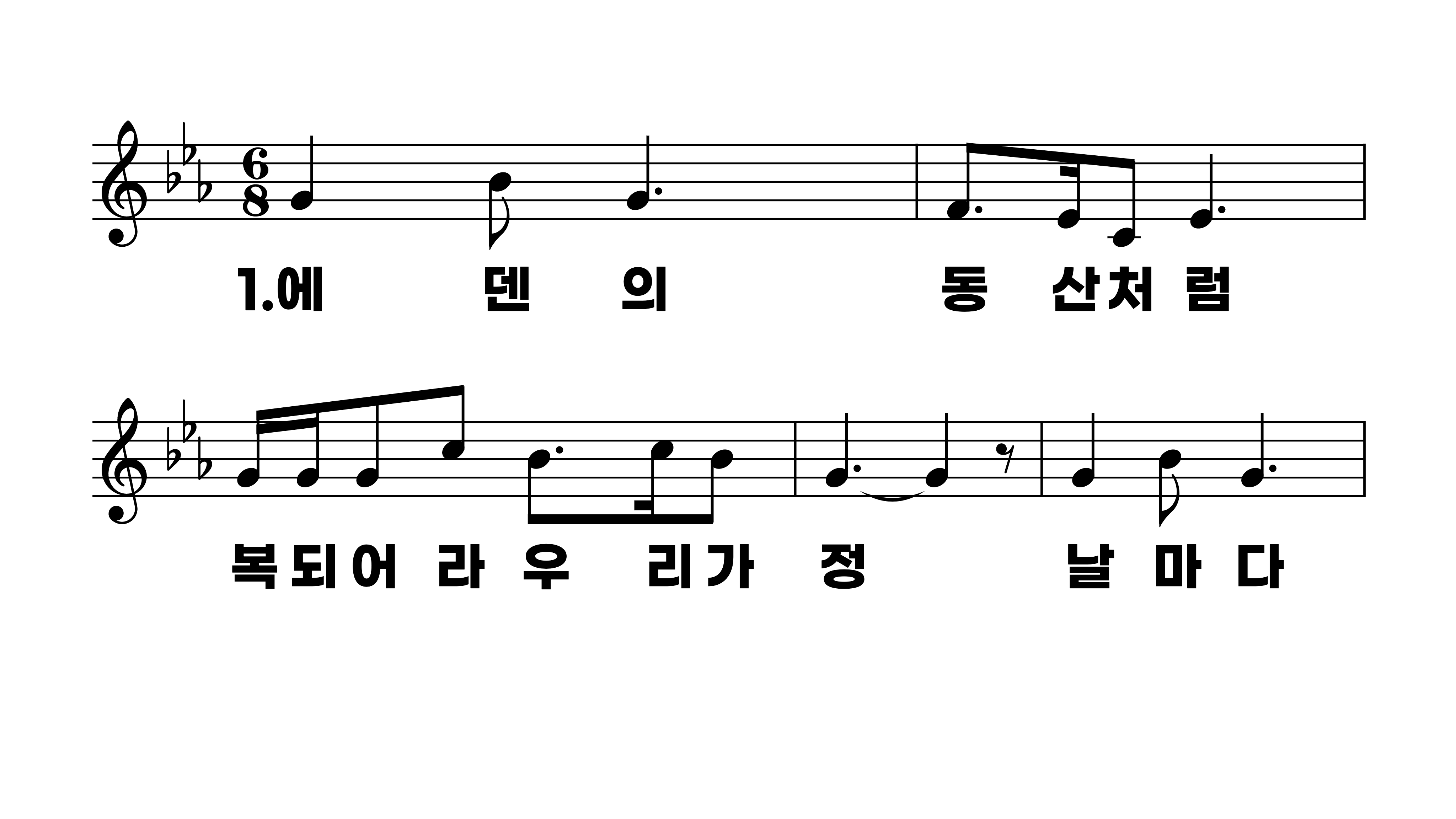 557장 에덴의 동산처럼
1.에덴의동산
2.새들의노래
3.아침의햇살
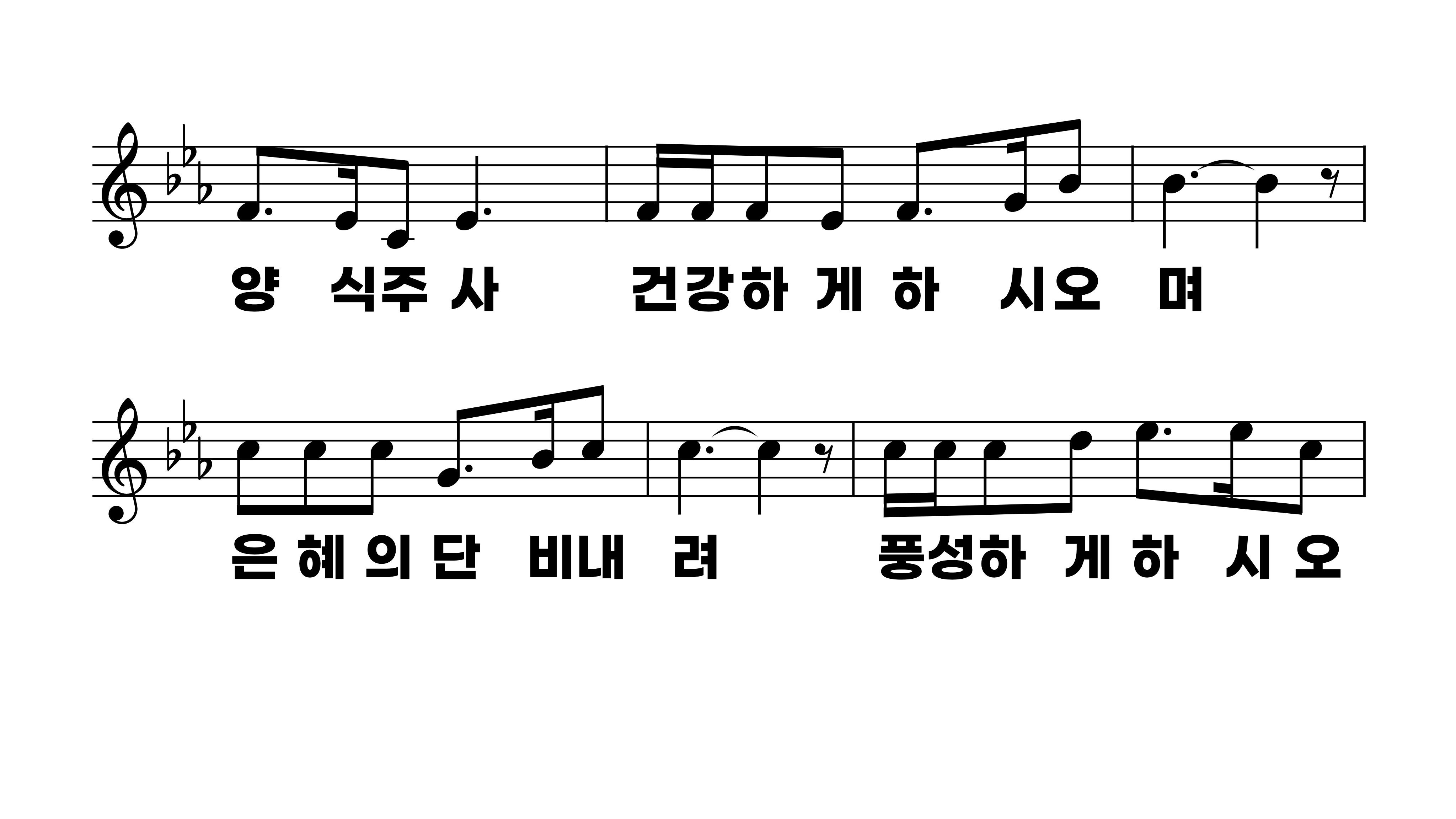 557장 에덴의 동산처럼
1.에덴의동산
2.새들의노래
3.아침의햇살
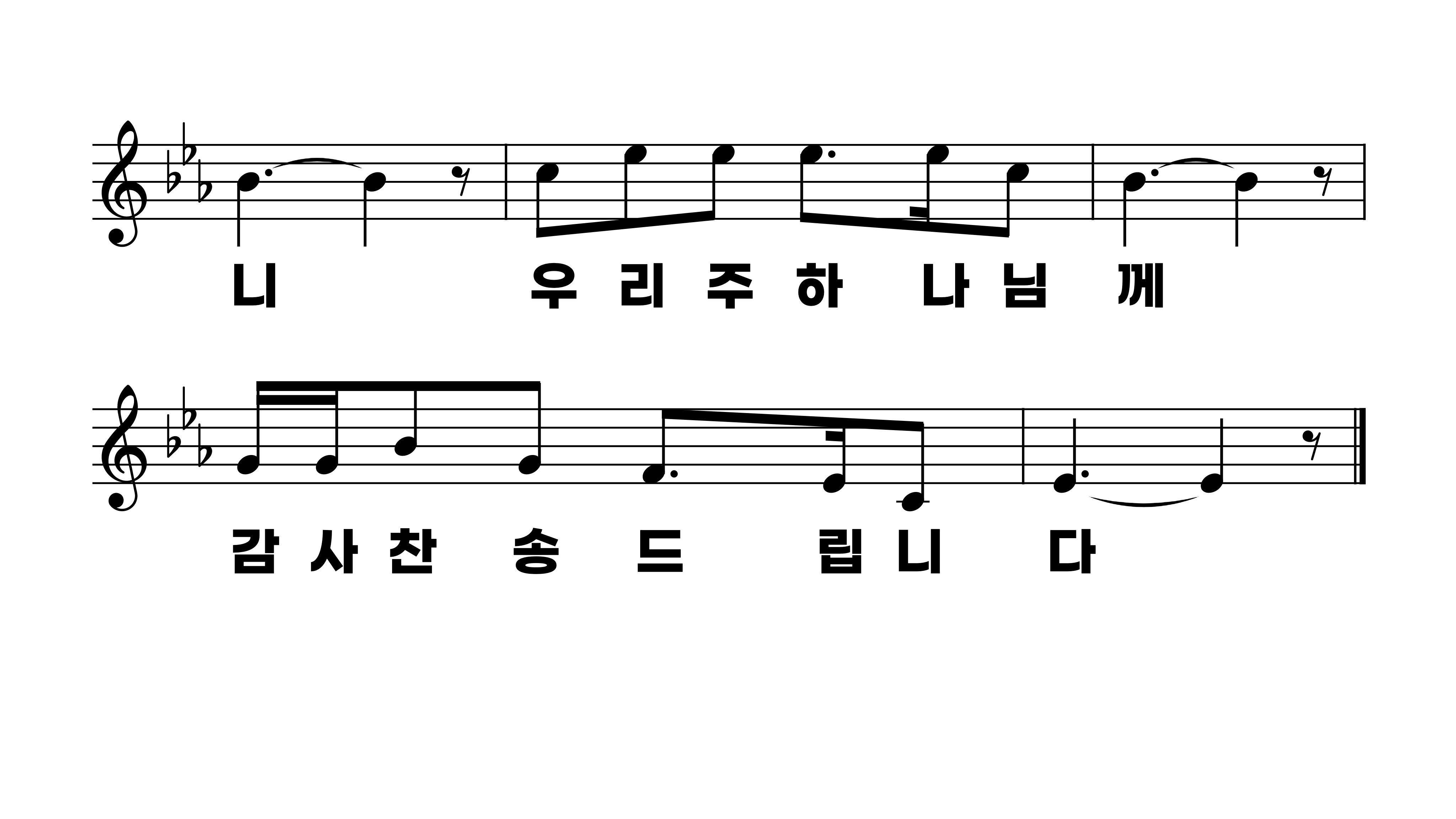 557장 에덴의 동산처럼
1.에덴의동산
2.새들의노래
3.아침의햇살
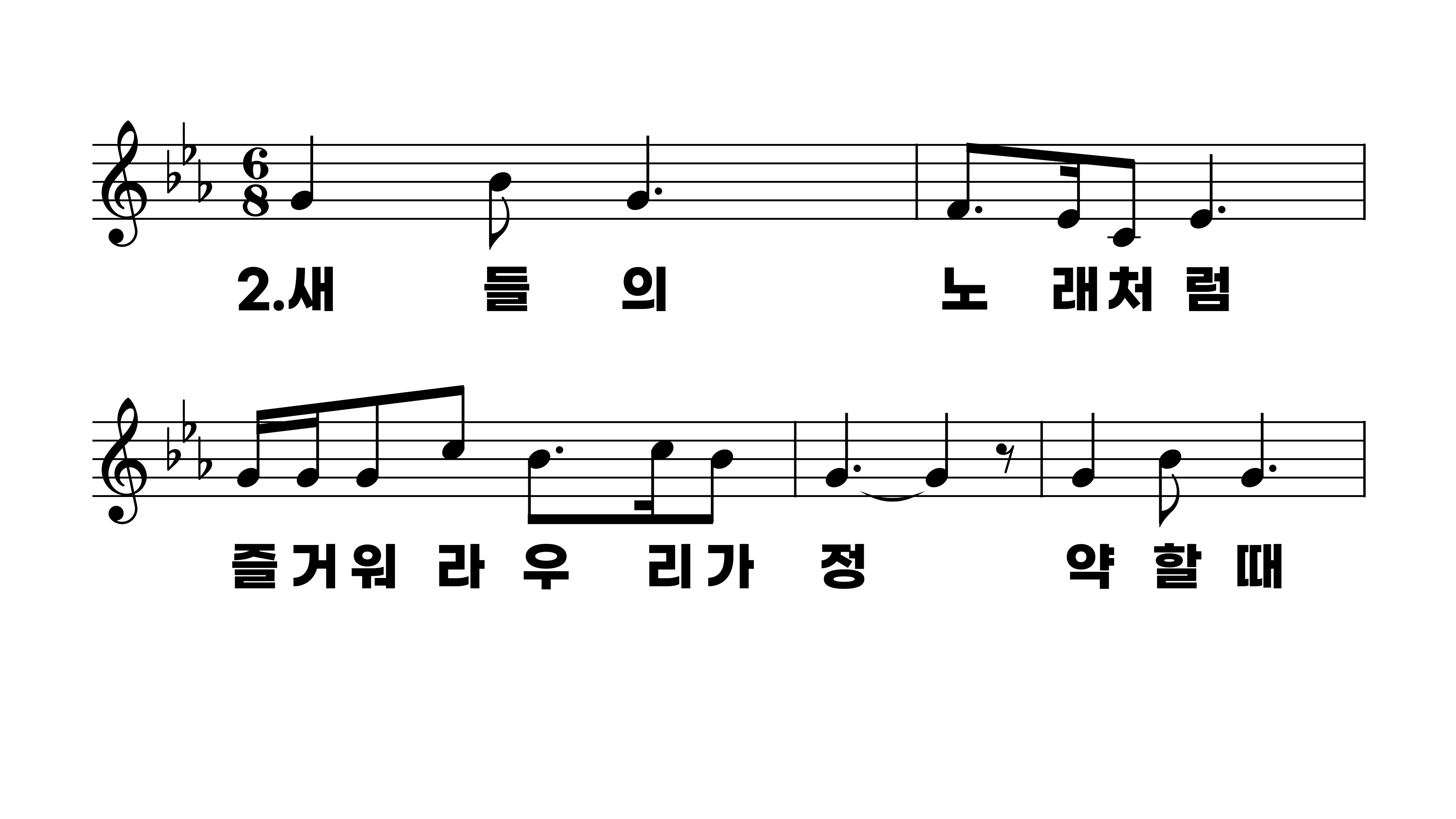 557장 에덴의 동산처럼
1.에덴의동산
2.새들의노래
3.아침의햇살
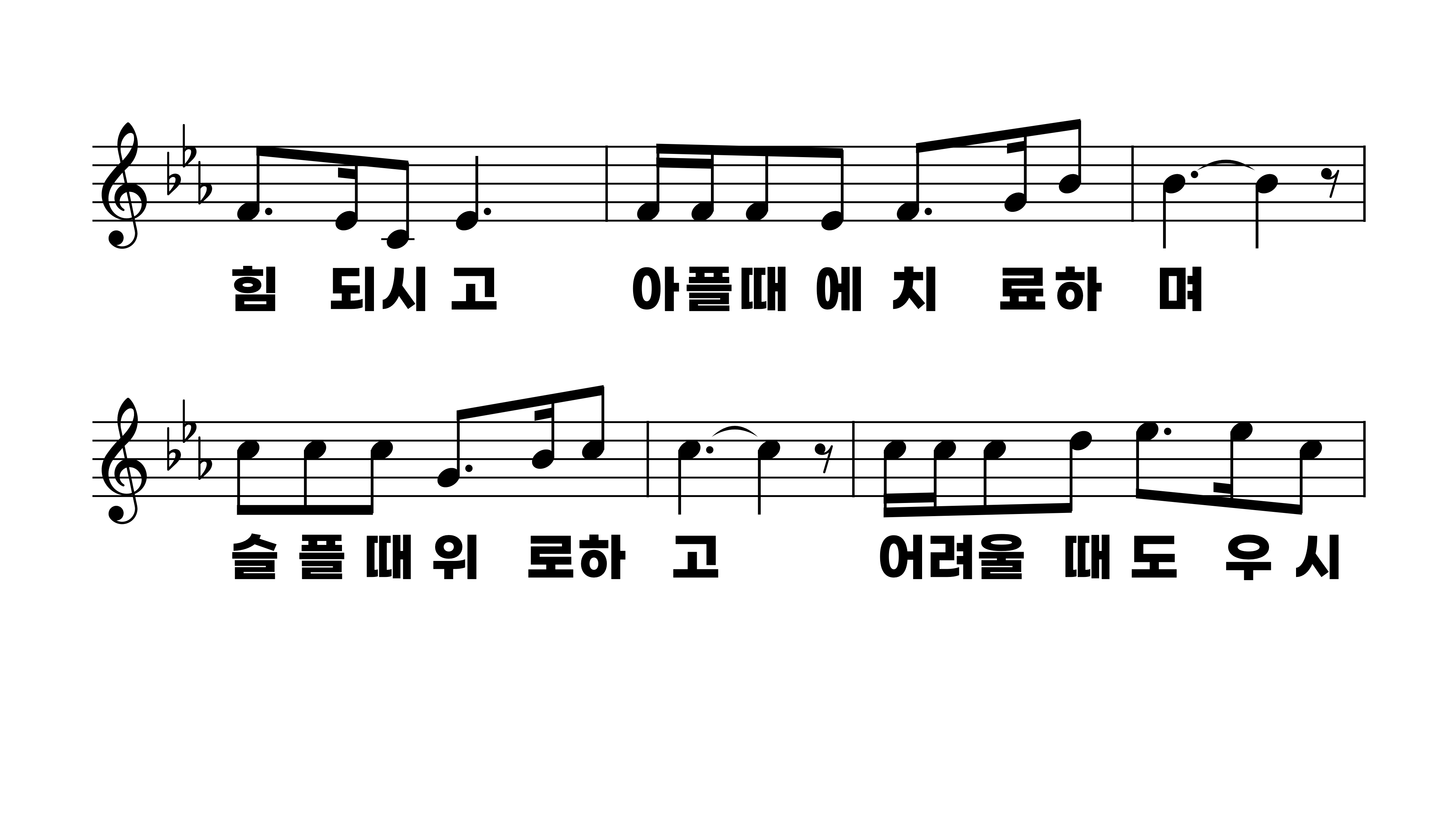 557장 에덴의 동산처럼
1.에덴의동산
2.새들의노래
3.아침의햇살
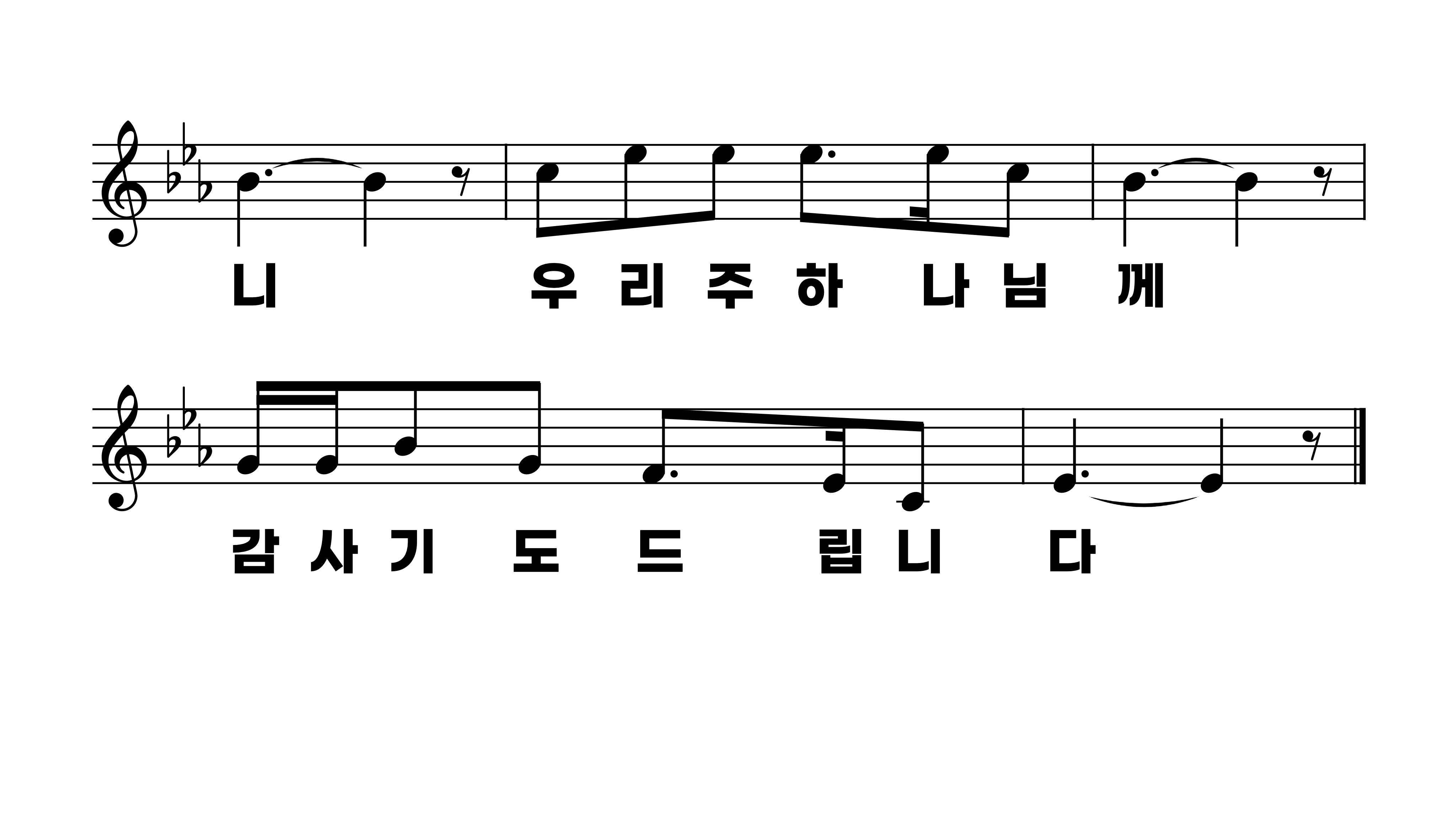 557장 에덴의 동산처럼
1.에덴의동산
2.새들의노래
3.아침의햇살
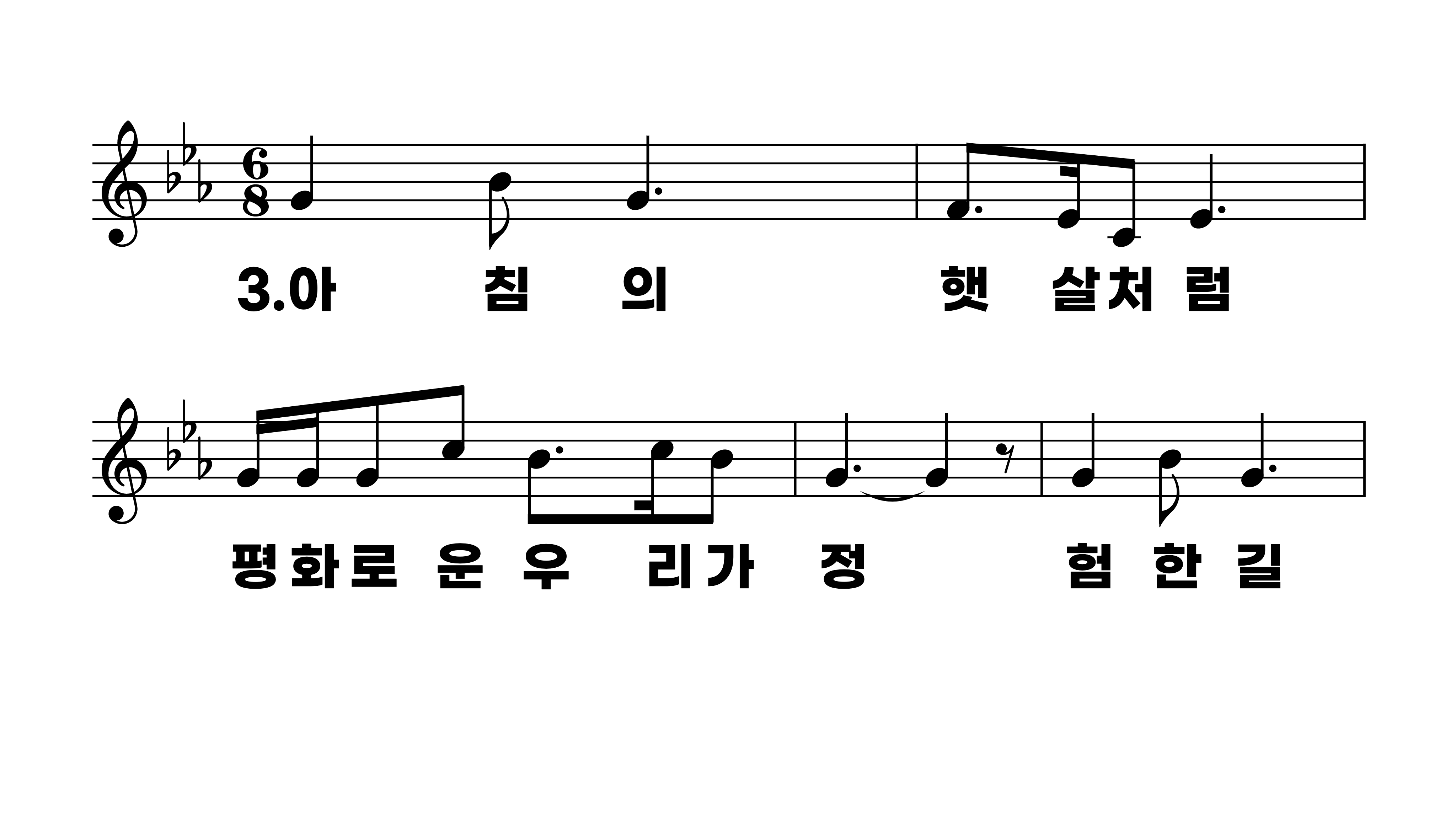 557장 에덴의 동산처럼
1.에덴의동산
2.새들의노래
3.아침의햇살
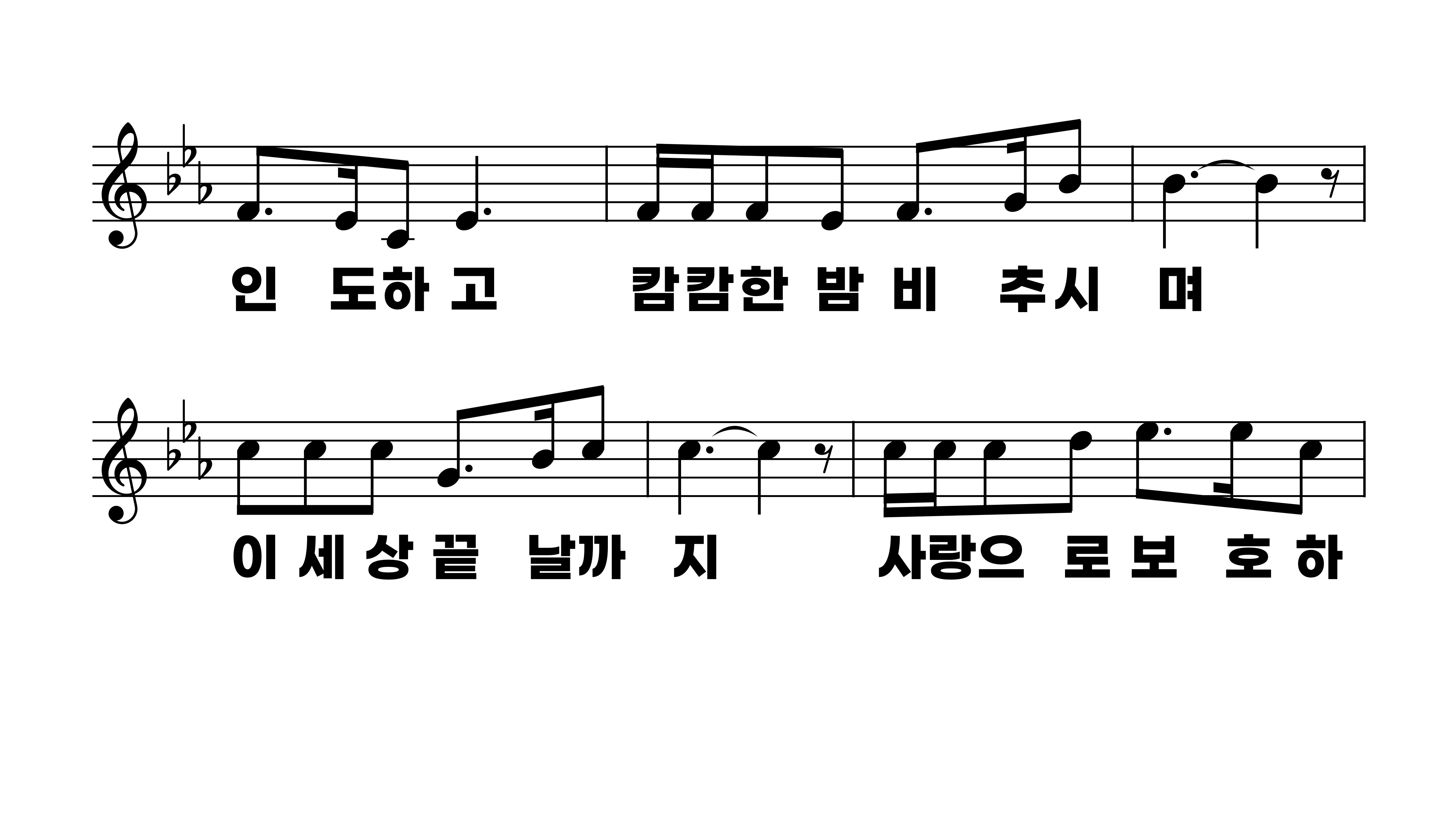 557장 에덴의 동산처럼
1.에덴의동산
2.새들의노래
3.아침의햇살
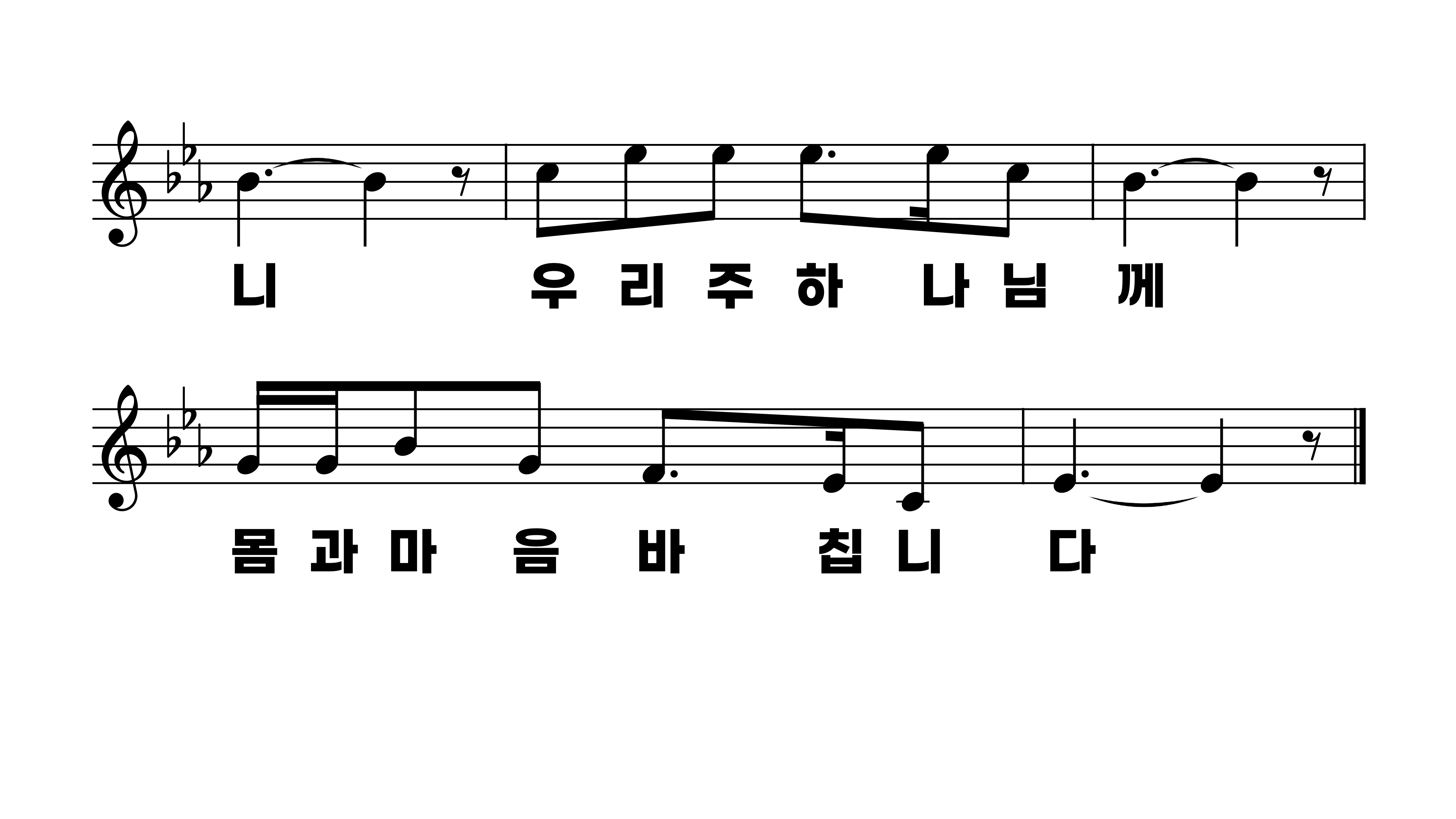 557장 에덴의 동산처럼
1.에덴의동산
2.새들의노래
3.아침의햇살